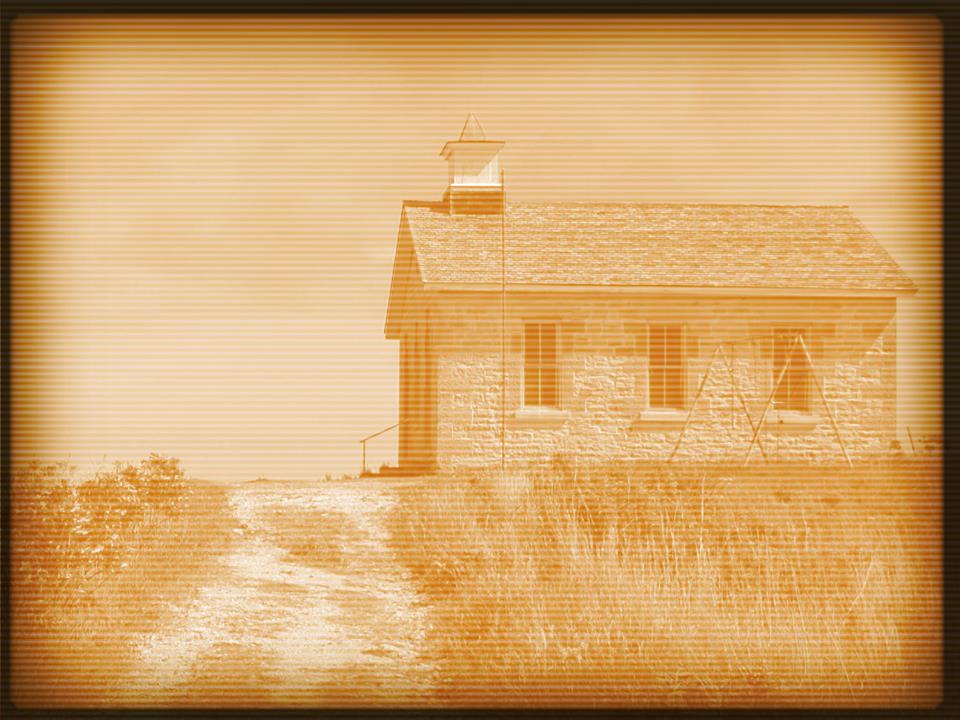 Acts 15:30–32
30 So when they were sent off, they went down to Antioch, and having gathered the congregation together, they delivered the letter. 31 And when they had read it, they rejoiced because of its encouragement. 32 And Judas and Silas, who were themselves prophets, encouraged and strengthened the brothers with many words.
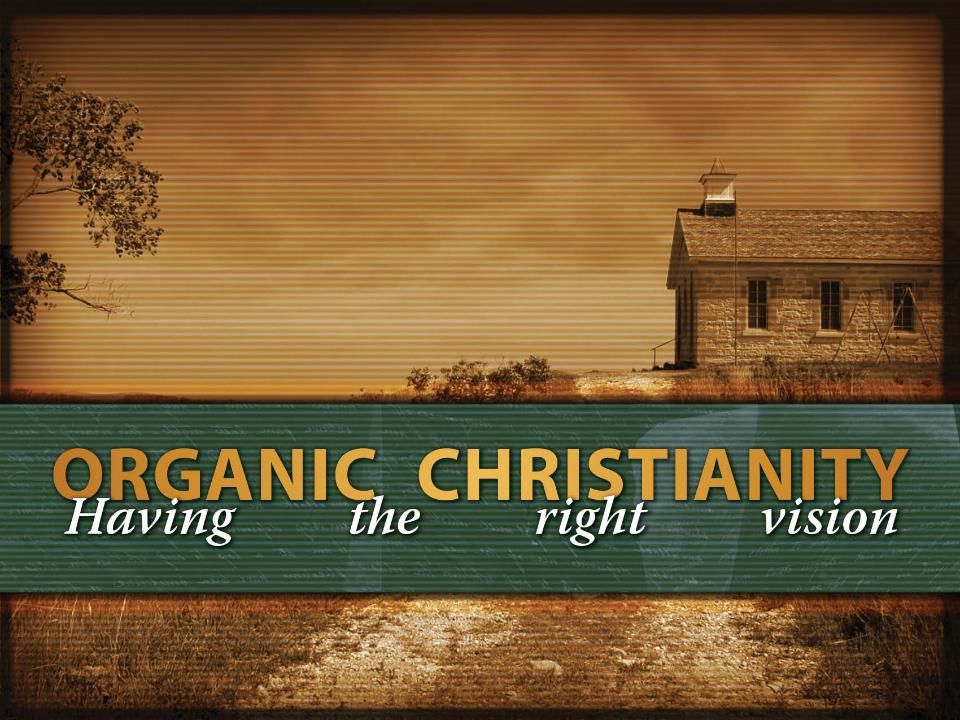 The vision is not one of a mother church—it is an exemplary church.
Acts 15:1–2
Galatians 1:11–17
Acts 15:24
The vision is not having 10,000 members—it’s having consistent growth.
Acts 2:41 = 3,000
Acts 4:4 = 5,000 men
The vision is not hiring hands to work—it is having all hands working.
Acts 2:14Acts 13:1
Acts 8:4Acts 2:44–47
The vision is not having 12 evangelists—it’s having the workers that are needed.
Ephesians 4:11–12Acts 6:2–4Acts 13:1
Acts 11:23–26
The vision is not becoming a corporation—it is becoming a family.
Acts 6:1–6
Acts 2:41–47Acts 4:23–27
The vision is not communism—it is sacrificing to make the church successful.
Acts 4:34–37
Acts 5:4
The vision is not being problem free—it is being committed to overcoming problems.
Acts 3
Acts 5
Acts 6
Acts 15